KARABÜK  ÜNİVERSİTESİFARABİ  KURUM   KOORDİNATÖRLÜĞÜ
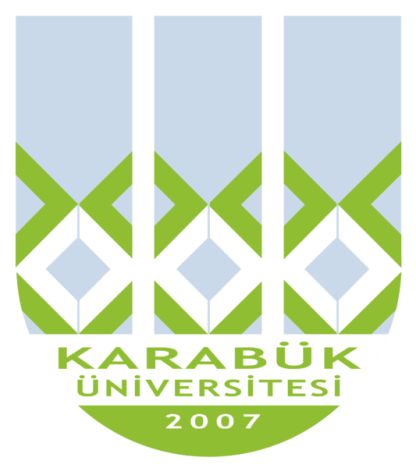 FARABİ  DEĞİŞİM  PROGRAMI  BİLGİLENDİRME TOPLANTISI

FARABİ GİDEN - GELEN ÖĞRENCİ VE ANLAŞMA SORUMLUSU
BİL. İŞL. GÖKHAN ÖZDEMİR
KARABÜK  ÜNİVERSİTESİFARABİ  KURUM   KOORDİNATÖRLÜĞÜ
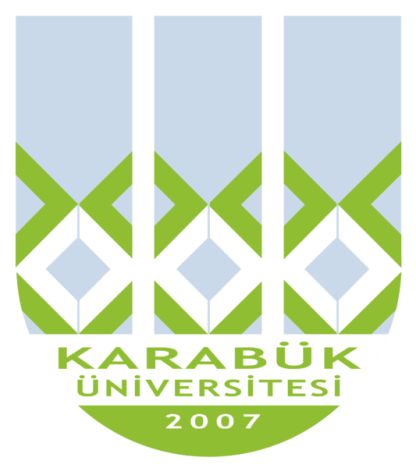 FARABİ  DEĞİŞİM  PROGRAMI  
NEDİR?
	Farabi Değişim Programı, Türkiye içindeki üniversite ve yüksek teknoloji enstitüleri bünyesinde ön lisans, lisans, yüksek lisans ve doktora düzeyinde eğitim-öğretim gören öğrencilerin bir (güz dönemi) veya iki yarıyıl (güz + bahar dönemi) süresince kendi kurumlarının dışında başka bir yükseköğretim kurumunda eğitim ve öğretim faaliyetlerine devam etmelerini amaçlamayan, YÖK tarafından belirtilen kontenjan dahilinde öğrencilere karşılıksız burs imkanı tanıyan, bütçesi Yükseköğretim Kurulu Başkanlığı tarafından karşılanan yurtiçi değişim programıdır.
KARABÜK  ÜNİVERSİTESİFARABİ  KURUM   KOORDİNATÖRLÜĞÜ
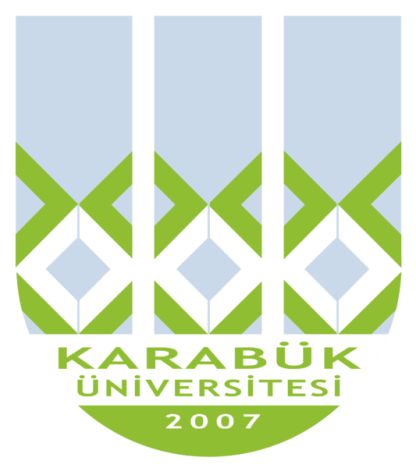 FARABİ  DEĞİŞİM  PROGRAMI  BAŞVURU KOŞULLARI  
NELERDİR?
	 Farabi Değişim Programı öğrencisi olabilmek için başvuran öğrencilerde aranacak asgarî şartlar şunlardır:
Öğrencinin, örgün eğitim verilen yükseköğretim programlarında kayıtlı ön lisans, lisans, yüksek lisans ve doktora öğrencisi olması,
Ön lisans ve lisans öğrencilerinin genel akademik not ortalamasının EN AZ 2.00/4.00 olması, 
Yüksek lisans ve doktora öğrencilerinin genel akademik not ortalamasının EN AZ  2.50/4.00 olmasıdır.
.
KARABÜK  ÜNİVERSİTESİFARABİ  KURUM   KOORDİNATÖRLÜĞÜ
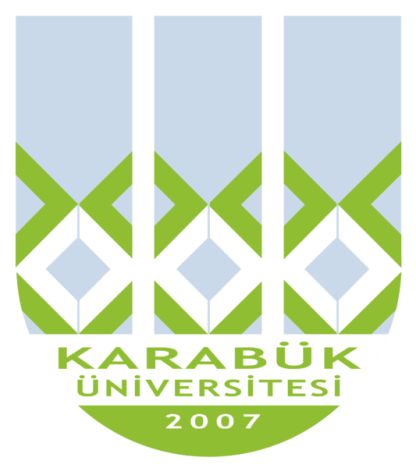 FARABİ  DEĞİŞİM  PROGRAMI  KİMLER FAYDALANAMAZ?
	Başvurular  AGNO  dikkate  alınarak  bir  sonraki  sene  için yapıldığından; 
Ön lisans ve lisans programlarının hazırlık ve birinci sınıfında okuyan öğrenciler, Farabi Değişim Programından yararlanamaz. Yüksek lisans ve doktora öğrencileri, hazırlık ve bilimsel hazırlık dönemleri ile esas eğitime başladıkları ilk yarıyıl için bu programdan yararlanamazlar. 
	Daha önceden Farabi Değişim Programından yararlanmış  veya başvurusu kabul edilip feragat etmiş olanlar ile hükümlü olan öğrenciler bu programdan faydalanamazlar.
KARABÜK  ÜNİVERSİTESİFARABİ  KURUM   KOORDİNATÖRLÜĞÜ
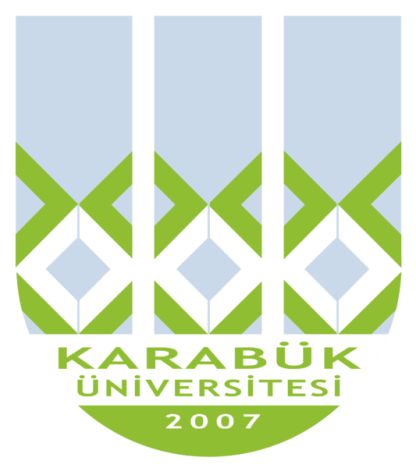 FARABİ  DEĞİŞİM  PROGRAMI  BAŞVURU  
TARİHLERİ ve EVRAKLARI?
	Başvurular Yükseköğretim Kurulunun belirtmiş olduğu takvim dikkate alınarak Üniversitemizde 16 MART 2016 – 25  MART  2016  tarihleri arasında uluslararasi.karabuk.edu.tr/farabi adresinden ulaşabileceğiniz ‘ADAY ÖĞRENCİ BAŞVURU FORMU’nu ekleriyle beraber Meslek Yüksekokulları, Yüksekokullar, Fakülteler ve Enstitüler ilgili birim Koordinatörleri tarafından alınacaktır.
KARABÜK  ÜNİVERSİTESİFARABİ  KURUM   KOORDİNATÖRLÜĞÜ
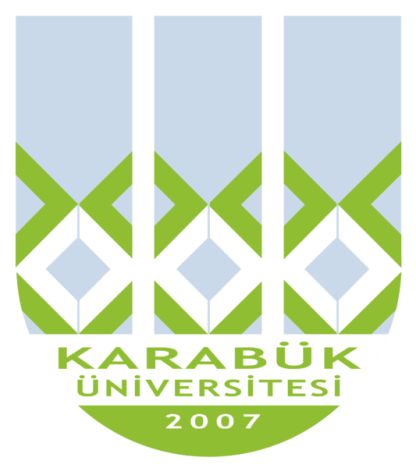 FARABİ  DEĞİŞİM  PROGRAMI ADAY ÖĞRENCİ 
BAŞVURU  FORMU  İLE  İLGİLİ  DETAYLAR
	 
		Bütün belgeler bilgisayar ortamında doldurulacaktır ve ıslak imzalı olacaktır. Bilgisayar ortamında doldurulmayan Başvurular geçersiz sayılacaktır. Mail adresleri ve tel numaralarınız gerçek olmalıdır sizinle iletişimi tamamen buradan sağlayacağız, gerçek olmayan mail ve tel adreslerinde size ulaşamadığımız zaman bütün sorumluluk size ait olacaktır. Başvurunuzu yaparken ekte belirtilen maddelerde ki evrakları hazırlamanız gerekmektedir. Evraklarında eksik olan öğrencilerin başvurusu kabul edilmeyecektir.
KARABÜK  ÜNİVERSİTESİFARABİ  KURUM   KOORDİNATÖRLÜĞÜ
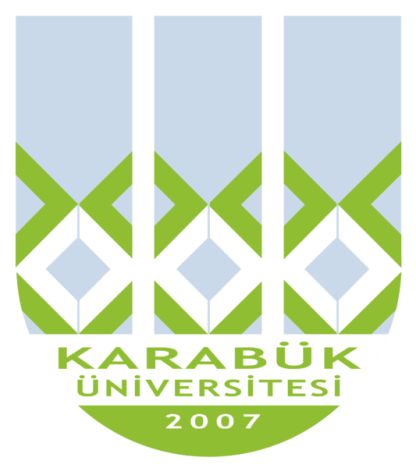 FARABİ  DEĞİŞİM  PROGRAMI  BAŞVURU  SIRASINDA
DİKKAT  EDİLMESİ  GEREKENLER?
	 Öncelikle Üniversitemizin tercih etmek istediğiniz üniversite ile bölüm bazında anlaşmasının olup olmadığının kontrol edilmesi gerekmektedir. Anlaşmalı üniversitelerin kontrolünü uluslararasi.karabuk.edu.tr/farabi adresinden sağlayabilirsiniz. İkili anlaşmamız var ise başvuru yapılacak dönem veya dönemleri için bölüm dersleri eğer tercih edilen üniversite AKTS kullanıyorsa kesinlikle AKTS’leri dikkate alınarak EN AZ 30 AKTS olacak şekilde eşleştirilmeli eğer eşleştirmede problem yaşanıyorsa (Örn. KBÜ Bahar dersleri Karşı Kurumda Güzde ise) o yükseköğretim kurumu tercih edilmemelidir. Çünkü başvuruda sadece bir tane üniversite tercih etme hakkınız vardır ve ders içeriklerinin denkliği sağlanmadığı halde bu yüzden hakkınızdan feragat etmek zorunda kalabilirsiniz.
KARABÜK  ÜNİVERSİTESİFARABİ  KURUM   KOORDİNATÖRLÜĞÜ
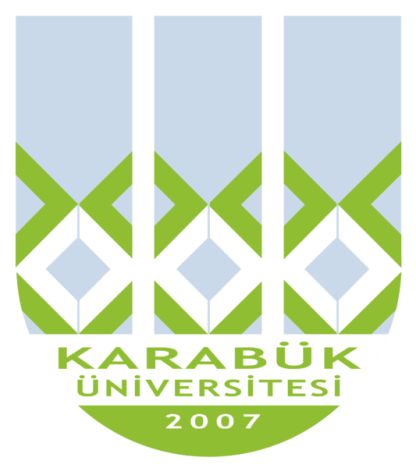 FARABİ  DEĞİŞİM  PROGRAMI  BAŞVURULARIN DEĞERLENDİRLMESİ
	İlk olarak gidilecek yükseköğretim kurumunun eğitim dili Türkçe ise değerlendirmede, başvurusu geçerli öğrencilerin not ortalamalarına göre sıralama yapılarak, her bir program için belirlenen kontenjanlar dikkate alınıp seçim yapılır. Gidilecek yükseköğretim kurumunda seçilen bölüm tamamen ya da kısmen yabancı dilde eğitim-öğretim yapıyor ise, değerlendirmede başvuru şartlarına sahip, başvuruda bulunan öğrencilerin not ortalamasının % 50’si ile eğitimde kullanılan yabancı dile ilişkin seviyesini gösteren yabancı dil puanlarının % 50’sinin toplamı ile sıralama yapılarak seçim gerçekleştirilir. Bölümlerinizin belirlediği ve İkili anlaşmalarda yer alan öğrenci kontenjanları ise seçimlerdeki en büyük etkendir.
KARABÜK  ÜNİVERSİTESİFARABİ  KURUM   KOORDİNATÖRLÜĞÜ
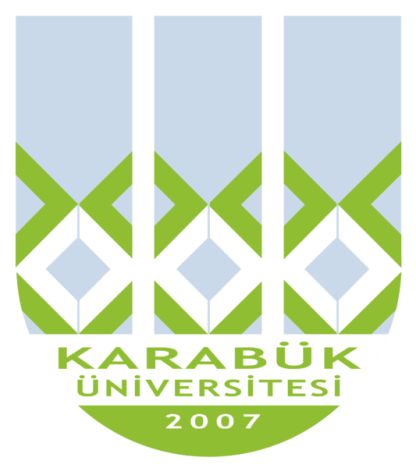 FARABİ  DEĞİŞİM  PROGRAMI  BAŞVURU  
SONUÇLARI?
	Adaylığı kabul edilen öğrencilerin değerlendirilme sonuçları Karabük Üniversitesi Farabi Kurum Koordinatörlüğü WEB sayfasından 1 Nisan 2016 Cuma  günü ilan edilecektir. İlan edilen listedeki öğrencilerin başvuruları Onay için karşı kuruma gönderilir ve bundan sonraki süreçte öğrenciler başvuru yaptıkları Yükseköğretim Kurumunun WEB sayfasını takip ederek Kabul ya da Ret aldıklarını öğrenebilirler.
KARABÜK  ÜNİVERSİTESİFARABİ  KURUM   KOORDİNATÖRLÜĞÜ
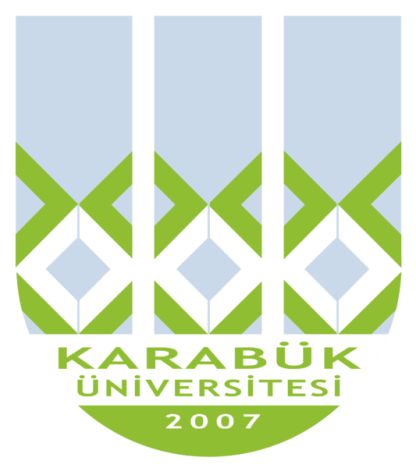 FARABİ  DEĞİŞİM  PROGRAMI  KABUL EDİLEN 
ÖĞRENCİLERDEN İSTENEN EVRAKLAR?
	Karşı kurum tarafından kabul edilen öğrenciler 29  Nisan 2016  Cuma  gününe kadar  Koordinatörlüğümüz WEB sayfasından ulaşabilecekleri
Öğrenci Başvuru Formu
Öğrenci Bilgi Formu
Öğrenci Beyannamesi
Öğrenci Taahhütnamesi
Öğrenci Yükümlülük Sözleşmesi
Öğrenim Protokolünü !!!!!! ( Öncelik olarak kesinlikle AKTS ile hazırlanmalıdır) !!!!!!
       hazırlayıp Farabi Kurum Koordinatörlüğüne teslim etmeleri gerekmektedir.
KARABÜK  ÜNİVERSİTESİFARABİ  KURUM   KOORDİNATÖRLÜĞÜ
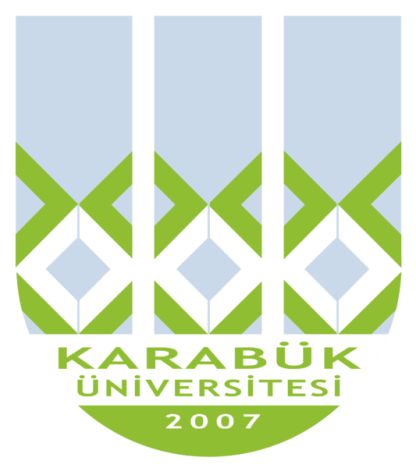 FARABİ  DEĞİŞİM  PROGRAMI 
KAYIT SÜRECİ?
	Karabük Üniversitesi için, varsa öğrenim harcınızı yatırıp ders seçimi yapmaksızın boş ders kaydı yapmalısınız. Gittiğiniz kurumun da ise kayıt tarihlerini web sayfasından takip etmeli belirtilen tarihlerden hazırlamış olduğunuz öğrenim protokolü ile ders kayıt işlemini gerçekleştirmelisiniz. Ekle-Sil Formu hazırlaman gerekiyorsa geç kalmadan KBÜ Farabi Koordinatörlüğüne ve Bölüm Koordinatörüne bilgi verip belgeni kabul eden kuruma etmelisin. Çünkü bunun için  KBÜ’de Fakülte Yönetim Kurulu alınarak sistemine işlenmesi sağlanmalıdır.
KARABÜK  ÜNİVERSİTESİFARABİ  KURUM   KOORDİNATÖRLÜĞÜ
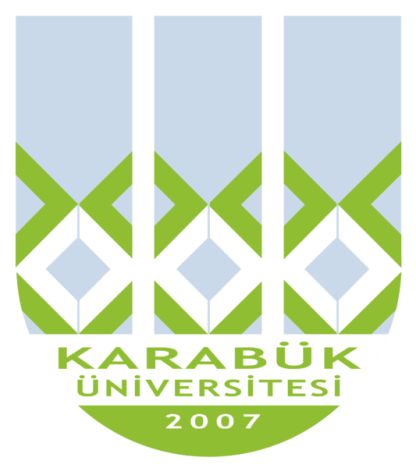 FARABİ  DEĞİŞİM  PROGRAMI
SORU
VE
CEVAP 
?????????
KARABÜK  ÜNİVERSİTESİFARABİ  KURUM   KOORDİNATÖRLÜĞÜ
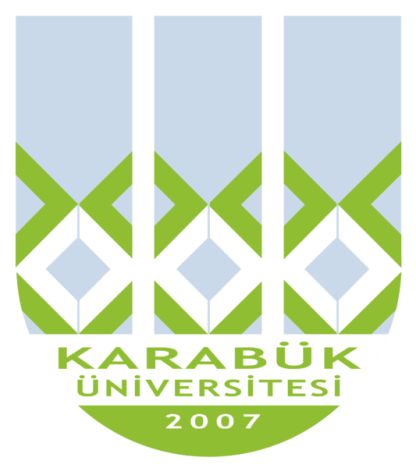 DİNLENİĞİNİZ İÇİN 
TEŞEKKÜR EDERİZ
İLETİŞİM
TEL : 0 370 433 66 87 
E – MAIL : farabi@karabuk.edu.tr
WEB : uluslararasi.karabuk.com.tr/farabi